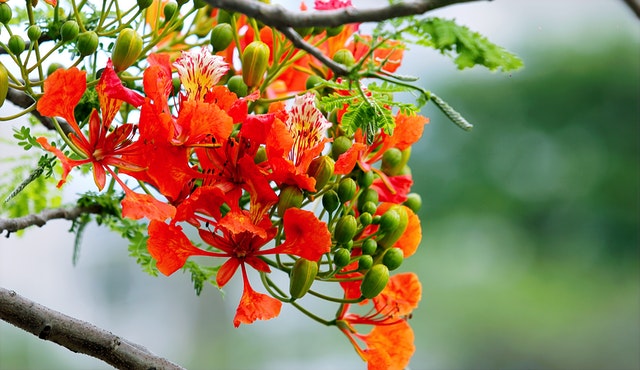 অন লাইন ক্লাস এ স্বাগতম
পাঠ 
শ্রেণিঃ পঞ্চম   
বিষয়ঃ বাংলা 
পাঠঃ  এই দেশ এই মানুষ 
পাঠ্যাংশঃ সার্থক ---- বাঙালি আছে ।     
সময়ঃ ৫৫ মি  
তারিখঃ ৩/০৬/২১
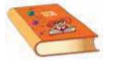 শিক্ষক
নামঃ জাবের দেওয়ান 
সহকারি শিক্ষক 
বিদ্যালয় নামঃ আরপাঙ্গাশিয়া সরকারী প্রাথমিক বিদ্যালয়
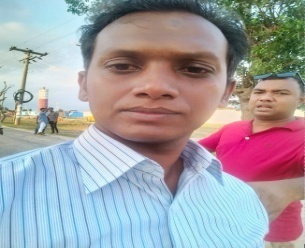 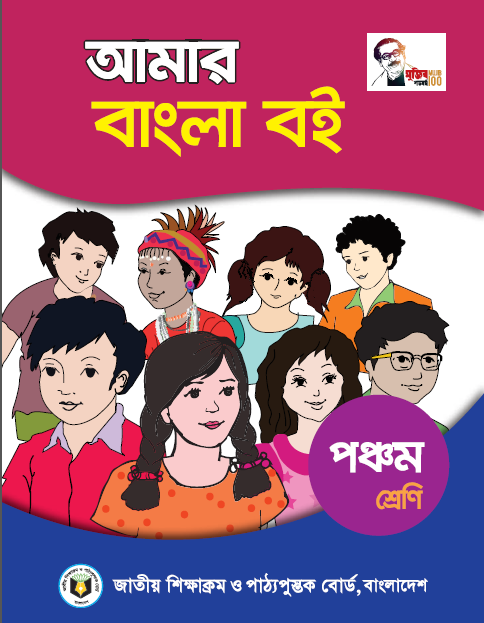 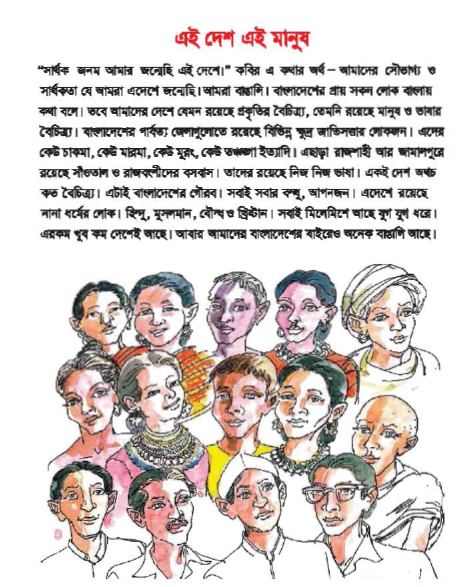 এসো ছবি দেখি
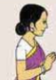 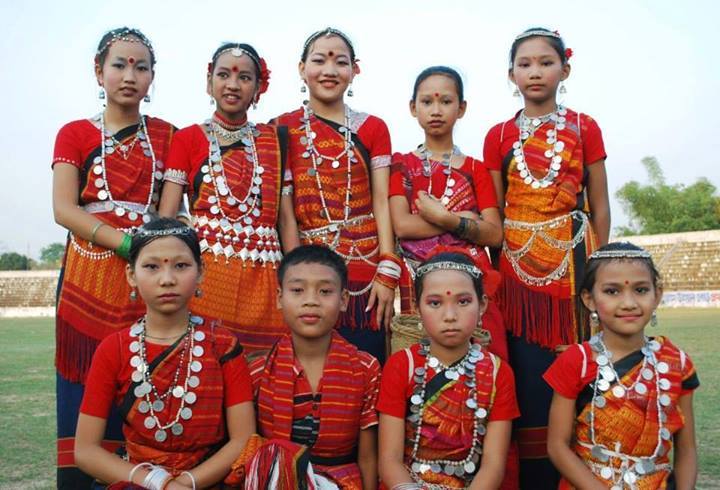 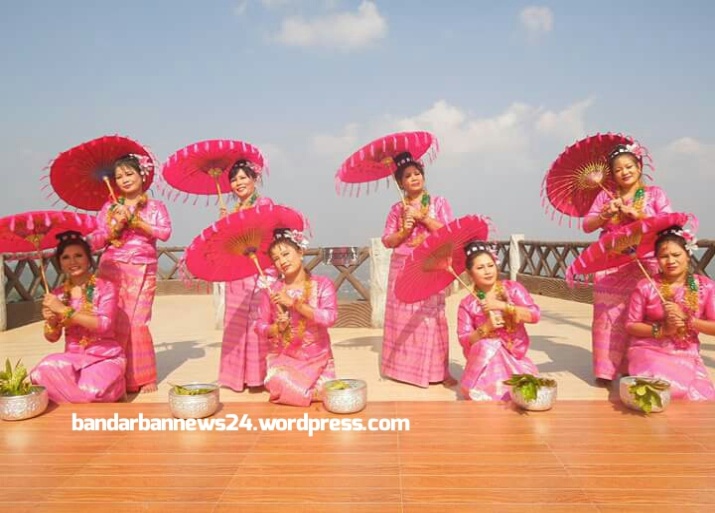 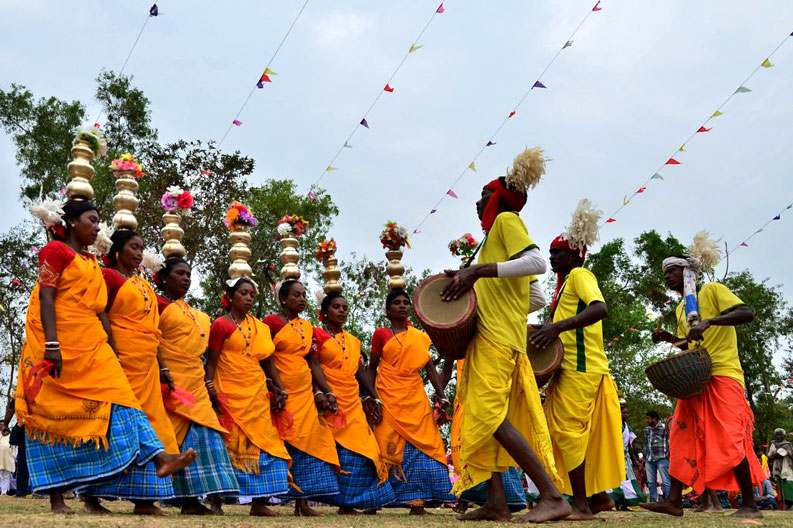 সাওতাল
মারমা
চাকমা
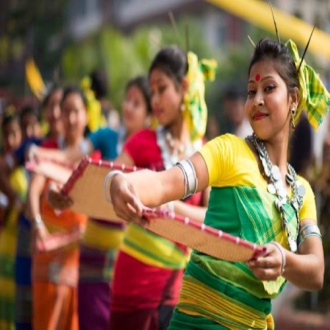 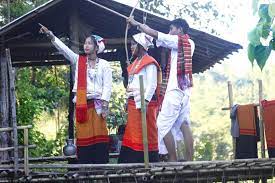 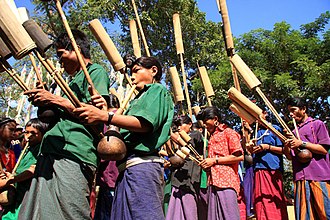 তঞ্চগা
রাজবংশী
মুরুং
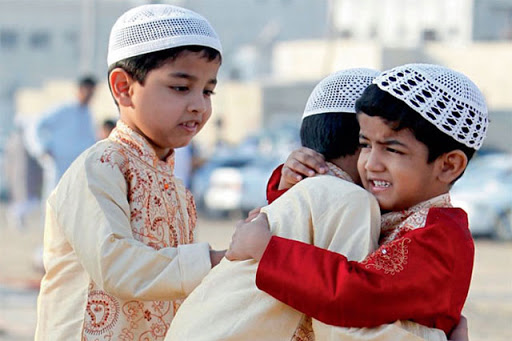 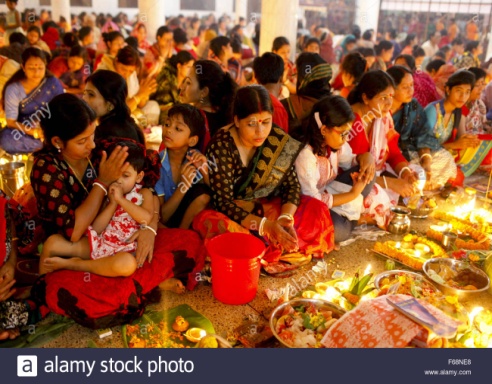 হিন্দু
মুসলমান
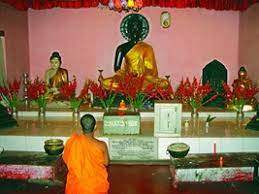 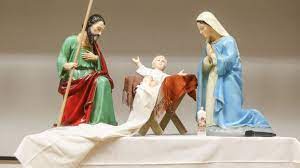 খ্রিস্টান
বৌদ্ধ
এই দেশ এই মানুষ 
সার্থক জনম  ...................বাঙালি  আছে ।
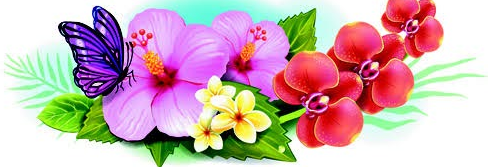 শিখনফল
এই পাঠ শেষে শিক্ষাথীরা ---------
১ . ১ . ১ বর্ণ ও যুক্তবর্ণ সহযোগে  তৈরি শব্দ শুনে স্পষ্ট ও শুদ্ধ ভাবে বলতে পারবে।
২ . ৪ . ৩ পাঠের মূল বিষয় বলতে পারবে। 
১ . ৪ . ২ পাঠে ব্যবহৃত বাক্য স্পষ্ট স্বরে ও শুদ্ধ ঊচ্চরণে পড়তে পারবে।  
১ . ৫ . ১ পাঠে ব্যবহৃত শব্দ দিয়ে নতুন নতুন বাক্য লিখতে পারবে।
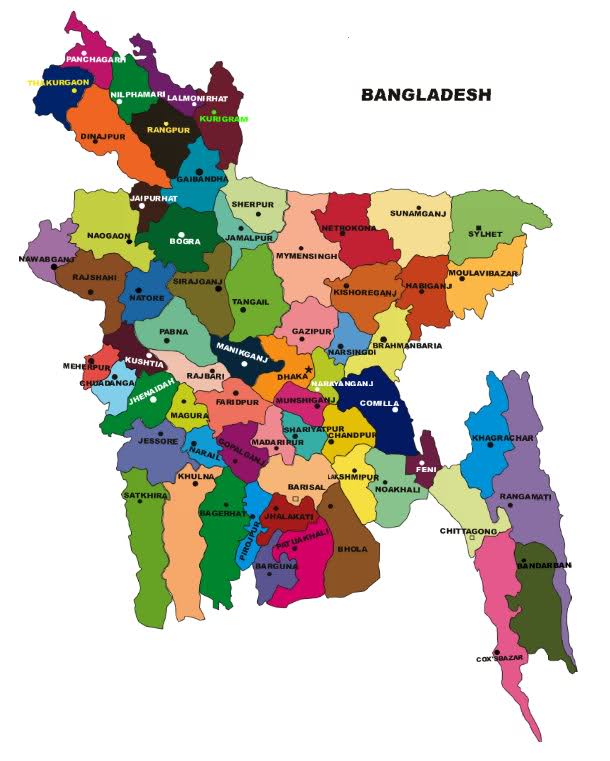 সাওতাল ও রাজবংশী
চাকমা ও মারমা
সাওতাল ও রাজবংশী
চাকমা ও মারমা
চাকমা ও মারমা
আদর্শ  পাঠ
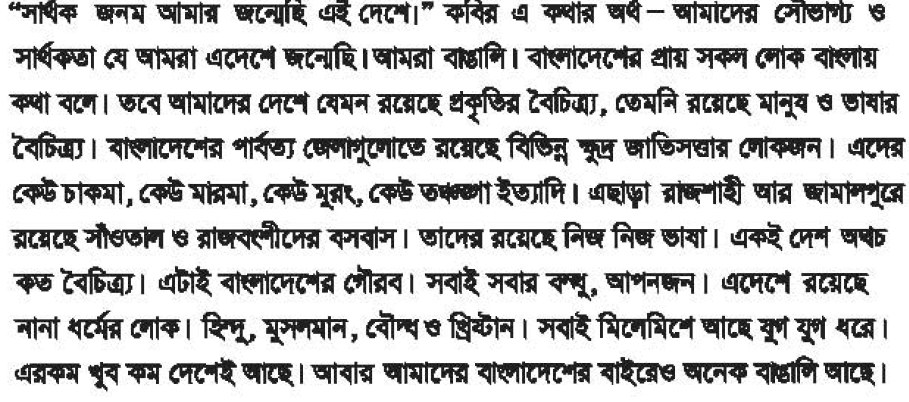 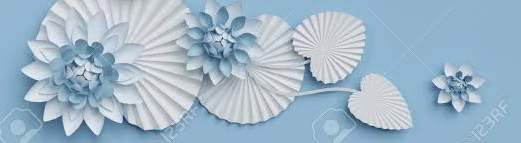 ন্ম
=
ন
ম
=
ন্দ
ন
দ
=
ত্র
ত
র  ফলা
ট
ষ্ট
=
ষ
দ্ধ
=
দ
ধ
একক কাজ
পাঠ্য বই খুলে প্রমিত উচ্চারণে পড়া  এবং 
   যুক্তবর্ণ  ভেঙ্গে  বাক্য গঠন করা।
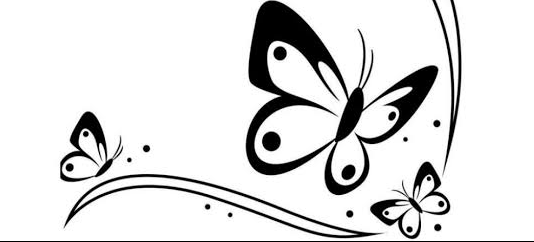 প্রশ্নঃ আমরা কোন জাতি ?
প্রশ্নঃ ক্ষুদ্রজাতি সত্তার লোকেরা কোথায় বাস করে ?
প্রশ্নঃ ক্ষুদ্রজাতিসত্তার লোকেরা কোন ভাষায় কথা বলে ?
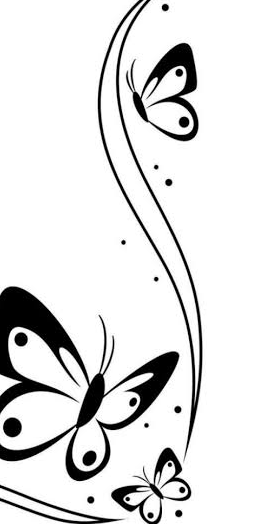 বাঙালি
পার্বত্য জেলাগুলোতে
তাদের নিজ নিজ ভাষায়
বাড়ির কাজ
তোমার বাংলাদেশের মানচিত্র এঁকে  বিভিন্ন পাহাড়ি এলাকা চিহ্নিত করে দেখাবে ।
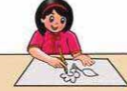 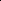 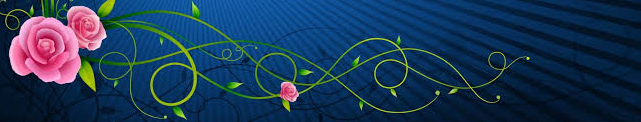 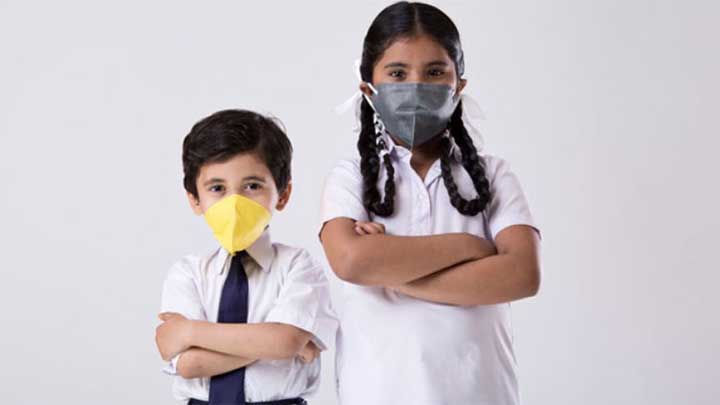 ধন্যবাদ
মাক্স পড়ি করোনা থেকে দূরে থাকি